Serve the Need IN Johnston Cty
            is Hosting COMMUNITY          	  			         SPIRIT NIGHT  at
ZAXBY’S Spirit NightIN CLAYTON
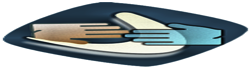 ** JOIN US                                                   	        Tuesday  MARCH 14, 2017
                     TIME :  5pm – 8pm
“What We Do By Ourselves Matters: 
     What We Do Together Really Makes The Difference”
                          When We Give, We Get Back
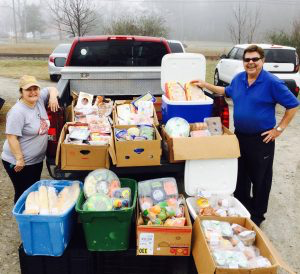 Visit us www.servetheneedjc.org							STNinJC is a 501(c)3 Non-Profit Organization
              Thank you for supporting Serve the Need in JC